The Suburban Garden Club of Cheshire

‘Josephine Award’
presented to
Jeanne LeVasseur

This award is given to a member who displays positive qualities reminiscent of our club’s co-founder, Josephine Kowalski.
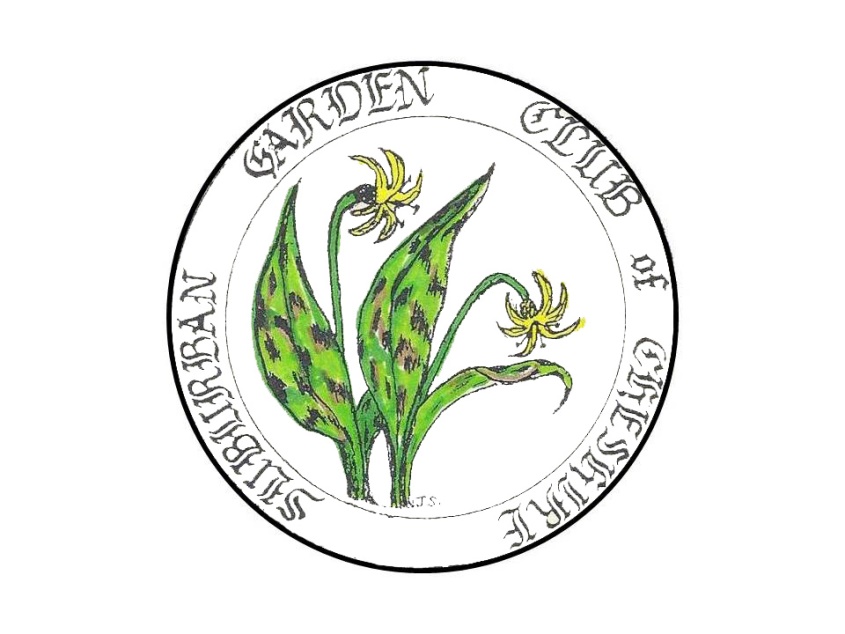 J
OSE
P
H
I
NE
oins in to help
utstanding volunteer
upports Club programs
nergetic participant
ositive contributor
orticulture enthusiast
nspires others
ature lover
xceptional member
Club President                                               Date